AS ALWAYS#BEMASSIVE
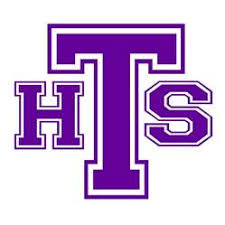 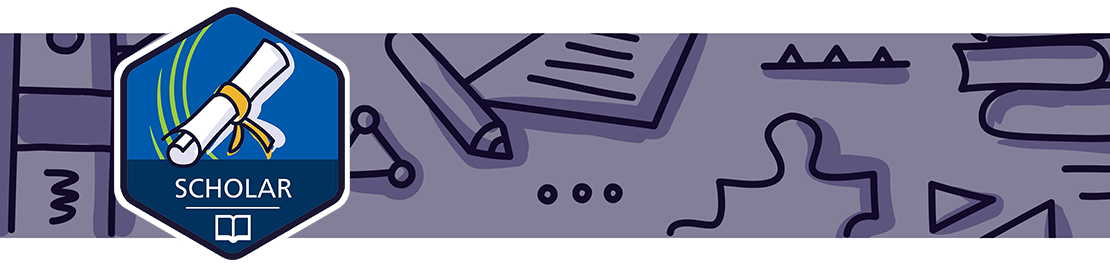 Freshman Academy 
Honors Celebration
2024-2025 School Year
First Semester
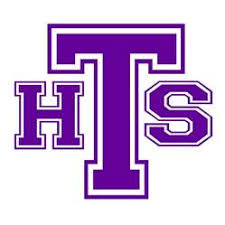 AS ALWAYS#BEMASSIVE
HONORS CELEBRATION!





Vice Principal Moore and Counselor Brown will HONOR our SCHOLARS on Thursday, February 27, during 6th-period near room #270 on Freshman Academy Hall.
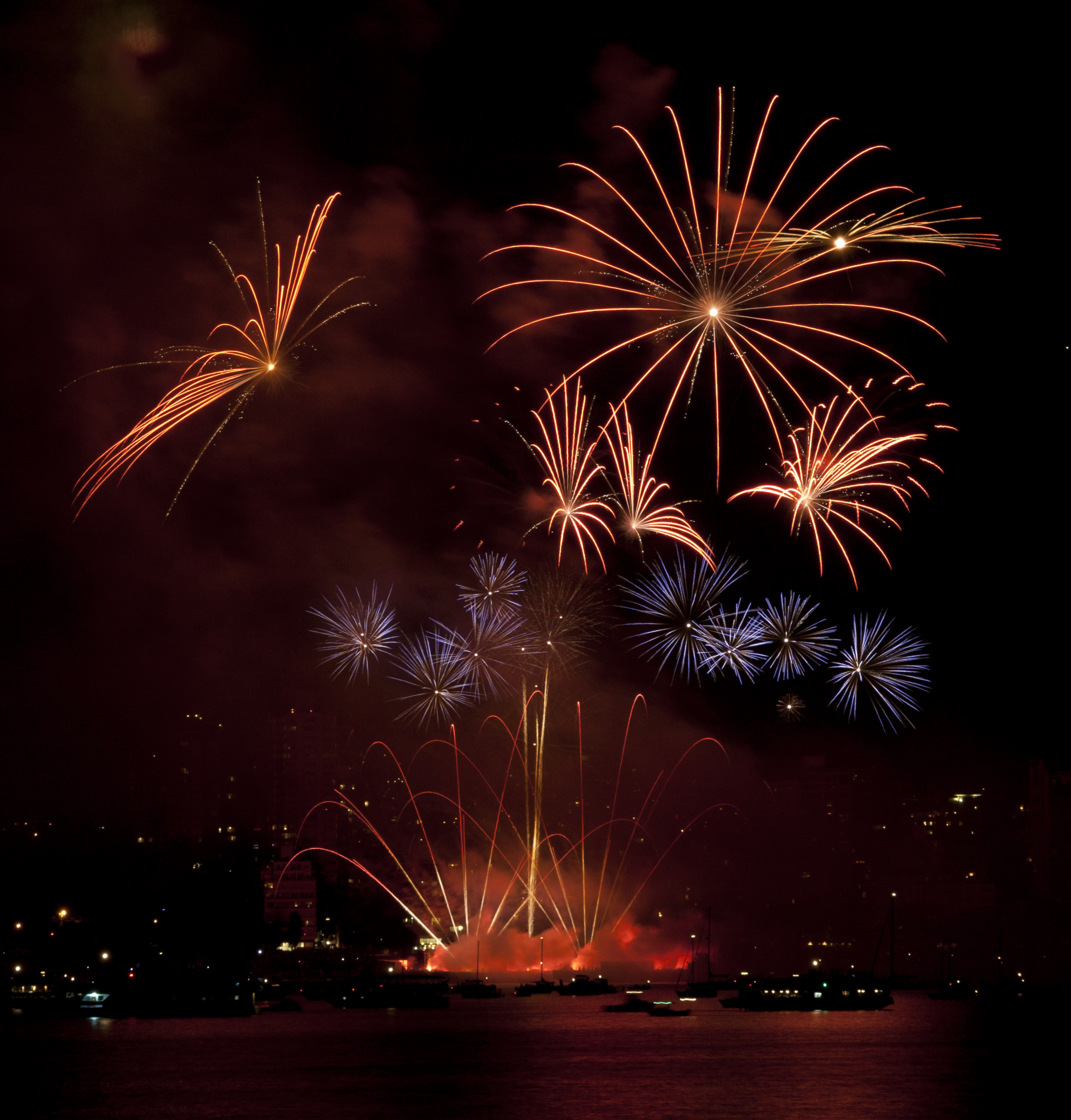 Congratulations on your hard work!
This Photo by Unknown Author is licensed under CC BY-SA
Freshman Academy


PRINCIPAL’S LIST
Antwanette Brown Q1
Samarya Herring  Q2
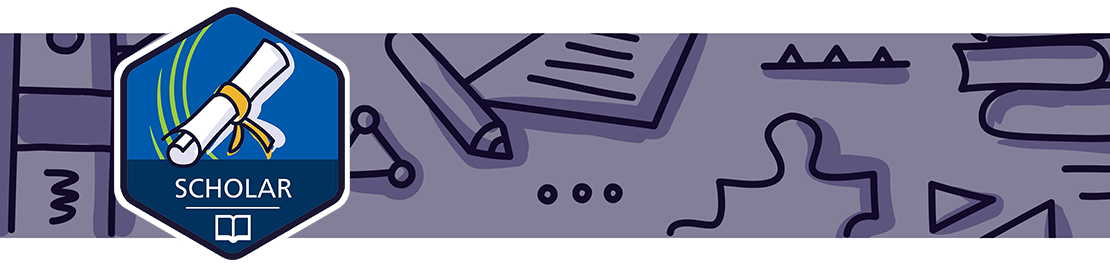 AS  ALWAYS  #BE MASSIVE
CERTIFICATE OF Honor Roll
THIS ACKNOWLEDGES THAT
Antwanette Denise Brown
HAS BEEN RECOGNIZED FOR OUTSTANDING ACHIEVEMENT 
Quarter 1 Principal’s list
January 15, 2025
Lisa Moore
Vice-Principal Moore , 9th –Grade Academy
Date
CERTIFICATE OF Honor Roll
THIS ACKNOWLEDGES THAT
Samarya Z Herring
HAS BEEN RECOGNIZED FOR OUTSTANDING ACHIEVEMENT 
Quarter 2 Principal’s list
January 15, 2025
Lisa Moore
Vice-Principal Moore , 9th –Grade Academy
Date
Freshman Academy 





HONOR ROLL
Semester 1
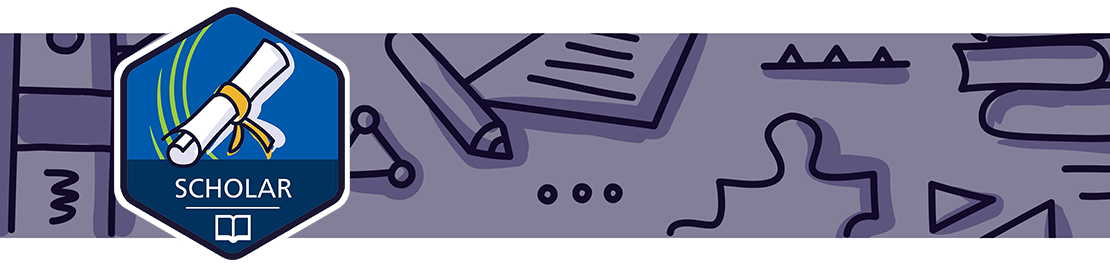 AS  ALWAYS  #BE MASSIVE
CERTIFICATE OF Honor Roll
THIS ACKNOWLEDGES THAT
Cayla Neveah Allen
HAS BEEN RECOGNIZED FOR OUTSTANDING ACHIEVEMENT
 Quarter 1 HONOR ROLL
 Quarter 2 Honor roll
January 15, 2025
Lisa Moore
Vice-Principal Moore , 9th –Grade Academy
Date
CERTIFICATE OF Honor Roll
THIS ACKNOWLEDGES THAT
Lyvia Belle Byrum
HAS BEEN RECOGNIZED FOR OUTSTANDING ACHIEVEMENT 
Quarter 1 HONOR ROLL
Quarter 2 HONOR ROLL
January 15, 2025
Lisa Moore
Vice-Principal Moore , 9th –Grade Academy
Date
CERTIFICATE OF Honor Roll
THIS ACKNOWLEDGES THAT
Otto Henry
HAS BEEN RECOGNIZED FOR OUTSTANDING ACHIEVEMENT 
Quarter 1 HONOR ROLL
Quarter 2 HONOR ROLL
January 15, 2025
Lisa Moore
Vice-Principal Moore , 9th –Grade Academy
Date
CERTIFICATE OF Honor Roll
THIS ACKNOWLEDGES THAT
Tyrone Hunter
HAS BEEN RECOGNIZED FOR OUTSTANDING ACHIEVEMENT 
Quarter 1 HONOR ROLL
Quarter 2 HONOR ROLL
January 15, 2025
Lisa Moore
Vice-Principal Moore , 9th –Grade Academy
Date
CERTIFICATE OF Honor Roll
Mary Irene Jenkins
THIS ACKNOWLEDGES THAT
HAS BEEN RECOGNIZED FOR OUTSTANDING ACHIEVEMENT 
Quarter 1 HONOR ROLL
Quarter 2 HONOR ROLL
January 15, 2025
Lisa Moore
Vice-Principal Moore , 9th –Grade Academy
Date
CERTIFICATE OF Honor Roll
THIS ACKNOWLEDGES THAT
Kylan Rashad Moore
HAS BEEN RECOGNIZED FOR OUTSTANDING ACHIEVEMENT 
Quarter 1 HONOR ROLL
Quarter 2 HONOR ROLL
January 15, 2025
Lisa Moore
Vice-Principal Moore , 9th –Grade Academy
Date
CERTIFICATE OF Honor Roll
THIS ACKNOWLEDGES THAT
Shamyla Johnson
HAS BEEN RECOGNIZED FOR OUTSTANDING ACHIEVEMENT 
Quarter 1 HONOR ROLL
Quarter 2 HONOR ROLL
January 15, 2025
Lisa Moore
Vice-Principal Moore , 9th –Grade Academy
Date
CERTIFICATE OF Honor Roll
THIS ACKNOWLEDGES THAT
Miaemea Danielle Faith Jones
HAS BEEN RECOGNIZED FOR OUTSTANDING ACHIEVEMENT 
Quarter 1 HONOR ROLL
Quarter 2 HONOR ROLL
January 15, 2025
Lisa Moore
Vice-Principal Moore , 9th –Grade Academy
Date
CERTIFICATE OF Honor Roll
THIS ACKNOWLEDGES THAT
Nigel Tobias Lanier
HAS BEEN RECOGNIZED FOR OUTSTANDING ACHIEVEMENT 
Quarter 1 HONOR ROLL
Quarter 2 HONOR ROLL
January 15, 2025
Lisa Moore
Vice-Principal Moore , 9th –Grade Academy
Date
CERTIFICATE OF Honor Roll
THIS ACKNOWLEDGES THAT
Kamari De'Ante Tate
HAS BEEN RECOGNIZED FOR OUTSTANDING ACHIEVEMENT 
Quarter 1 HONOR ROLL
Quarter 2 HONOR ROLL
January 15, 2025
Lisa Moore
Vice-Principal Moore , 9th –Grade Academy
Date
CERTIFICATE OF Honor Roll
THIS ACKNOWLEDGES THAT
Nicholas Javon Tucker
HAS BEEN RECOGNIZED FOR OUTSTANDING ACHIEVEMENT 
Quarter 1 HONOR ROLL
Quarter 2 HONOR ROLL
January 15, 2025
Lisa Moore
Vice-Principal Moore , 9th –Grade Academy
Date
CERTIFICATE OF Honor Roll
THIS ACKNOWLEDGES THAT
Kentrell Devontae Ueal
HAS BEEN RECOGNIZED FOR OUTSTANDING ACHIEVEMENT 
Quarter 1 HONOR ROLL
Quarter 2 HONOR ROLL
January 15, 2025
Lisa Moore
Vice-Principal Moore , 9th –Grade Academy
Date
CERTIFICATE OF Honor Roll
THIS ACKNOWLEDGES THAT
Rebecca Miyohschess Wooldridge
HAS BEEN RECOGNIZED FOR OUTSTANDING ACHIEVEMENT 
Quarter 1 HONOR ROLL
Quarter 2 HONOR ROLL
January 15, 2025
Lisa Moore
Vice-Principal Moore , 9th –Grade Academy
Date
Freshman Academy 





HONOR ROLL
Quarter 1
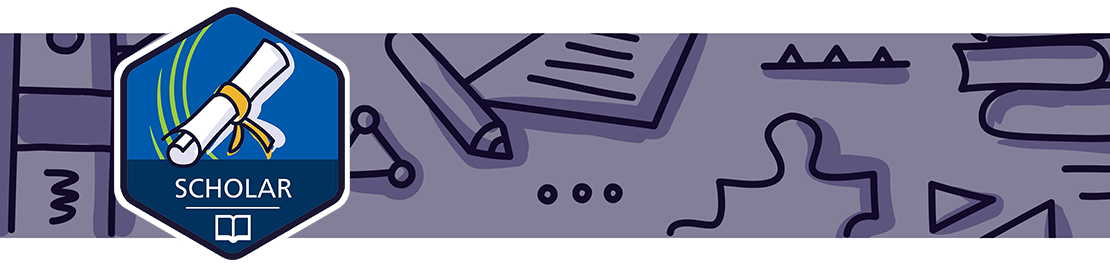 AS  ALWAYS  #BE MASSIVE
CERTIFICATE OF Honor Roll
THIS ACKNOWLEDGES THAT
Mikayla Laury
HAS BEEN RECOGNIZED FOR OUTSTANDING ACHIEVEMENT 
Quarter 1 HONOR ROLL
January 15, 2025
Lisa Moore
Vice-Principal Moore , 9th –Grade Academy
Date
CERTIFICATE OF Honor Roll
THIS ACKNOWLEDGES THAT
Justin Terrell McDaniel
HAS BEEN RECOGNIZED FOR OUTSTANDING ACHIEVEMENT 
Quarter 1 HONOR ROLL
January 15, 2025
Lisa Moore
Vice-Principal Moore , 9th –Grade Academy
Date
CERTIFICATE OF Honor Roll
THIS ACKNOWLEDGES THAT
Nevaeh Z'Ahora McDuffy
HAS BEEN RECOGNIZED FOR OUTSTANDING ACHIEVEMENT 
Quarter 1 HONOR ROLL
January 15, 2025
Lisa Moore
Vice-Principal Moore , 9th –Grade Academy
Date
CERTIFICATE OF Honor Roll
THIS ACKNOWLEDGES THAT
Kamarrion Letreal Parnell
HAS BEEN RECOGNIZED FOR OUTSTANDING ACHIEVEMENT 
Quarter 1 HONOR ROLL
January 15, 2025
Lisa Moore
Vice-Principal Moore , 9th –Grade Academy
Date
CERTIFICATE OF Honor Roll
THIS ACKNOWLEDGES THAT
Elzavious Lerontay Phillips
HAS BEEN RECOGNIZED FOR OUTSTANDING ACHIEVEMENT 
Quarter 1 HONOR ROLL
January 15, 2025
Lisa Moore
Vice-Principal Moore , 9th –Grade Academy
Date
CERTIFICATE OF Honor Roll
THIS ACKNOWLEDGES THAT
Shumiya Thomas
HAS BEEN RECOGNIZED FOR OUTSTANDING ACHIEVEMENT 
Quarter 1 HONOR ROLL
January 15, 2025
Lisa Moore
Vice-Principal Moore , 9th –Grade Academy
Date
CERTIFICATE OF Honor Roll
THIS ACKNOWLEDGES THAT
Clemmie Jermaine White
HAS BEEN RECOGNIZED FOR OUTSTANDING ACHIEVEMENT 
Quarter 1 HONOR ROLL
January 15, 2025
Lisa Moore
Vice-Principal Moore , 9th –Grade Academy
Date
Freshman Academy 





HONOR ROLL
Quarter 2
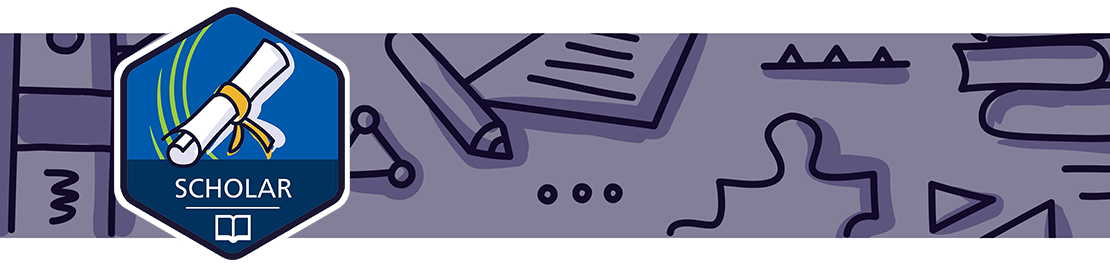 AS  ALWAYS  #BE MASSIVE
CERTIFICATE OF Honor Roll
THIS ACKNOWLEDGES THAT
Antwanette Denise Brown
HAS BEEN RECOGNIZED FOR OUTSTANDING ACHIEVEMENT 
Quarter 2 Honor Roll
January 15, 2025
Lisa Moore
Vice-Principal Moore , 9th –Grade Academy
Date
CERTIFICATE OF Honor Roll
THIS ACKNOWLEDGES THAT
Dontae Devon Barrow
HAS BEEN RECOGNIZED FOR OUTSTANDING ACHIEVEMENT 
Quarter 2 honor roll
January 15, 2025
Lisa Moore
Vice-Principal Moore , 9th –Grade Academy
Date
CERTIFICATE OF Honor Roll
THIS ACKNOWLEDGES THAT
Jada D Dotson
HAS BEEN RECOGNIZED FOR OUTSTANDING ACHIEVEMENT 
Quarter 2 HONOR ROLL
January 15, 2025
Lisa Moore
Vice-Principal Moore , 9th –Grade Academy
Date
CERTIFICATE OF Honor Roll
THIS ACKNOWLEDGES THAT
Madison Alexandria Ross
HAS BEEN RECOGNIZED FOR OUTSTANDING ACHIEVEMENT 
Quarter 2 HONOR ROLL
January 15, 2025
Lisa Moore
Vice-Principal Moore , 9th –Grade Academy
Date
CERTIFICATE OF Honor Roll
THIS ACKNOWLEDGES THAT
Lazaria Destinae Shears
HAS BEEN RECOGNIZED FOR OUTSTANDING ACHIEVEMENT 
Quarter 2 HONOR ROLL
January 15, 2025
Lisa Moore
Vice-Principal Moore , 9th –Grade Academy
Date
CERTIFICATE OF Honor Roll
THIS ACKNOWLEDGES THAT
Lamiya Natrice Tomlinson
HAS BEEN RECOGNIZED FOR OUTSTANDING ACHIEVEMENT 
Quarter 2 HONOR ROLL
January 15, 2025
Lisa Moore
Vice-Principal Moore , 9th –Grade Academy
Date
CERTIFICATE OF Honor Roll
THIS ACKNOWLEDGES THAT
Jonterrio Vonshuwann Trailor
HAS BEEN RECOGNIZED FOR OUTSTANDING ACHIEVEMENT 
Quarter 2 HONOR ROLL
January 15, 2025
Lisa Moore
Vice-Principal Moore , 9th –Grade Academy
Date
CERTIFICATE OF Honor Roll
THIS ACKNOWLEDGES THAT
Zynai Sade Williams
HAS BEEN RECOGNIZED FOR OUTSTANDING ACHIEVEMENT 
Quarter 1 HONOR ROLL
January 15, 2025
Lisa Moore
Vice-Principal Moore , 9th –Grade Academy
Date
CERTIFICATE OF Honor Roll
THIS ACKNOWLEDGES THAT
Eddie A Young
HAS BEEN RECOGNIZED FOR OUTSTANDING ACHIEVEMENT 
Quarter 2 HONOR ROLL
January 15, 2025
Lisa Moore
Vice-Principal Moore , 9th –Grade Academy
Date
Enjoy Your Celebration
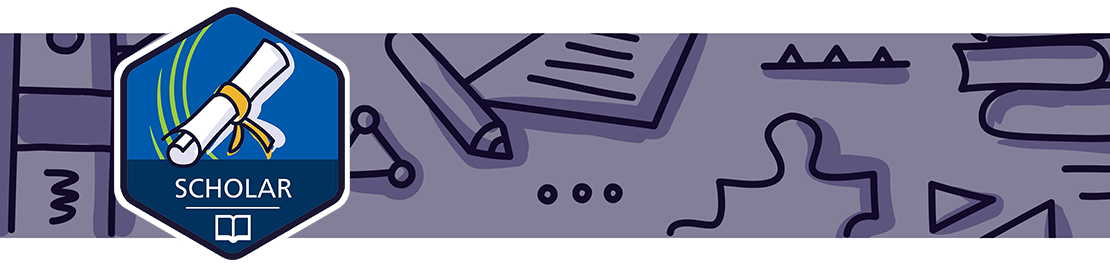 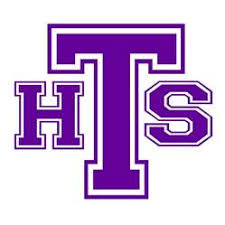 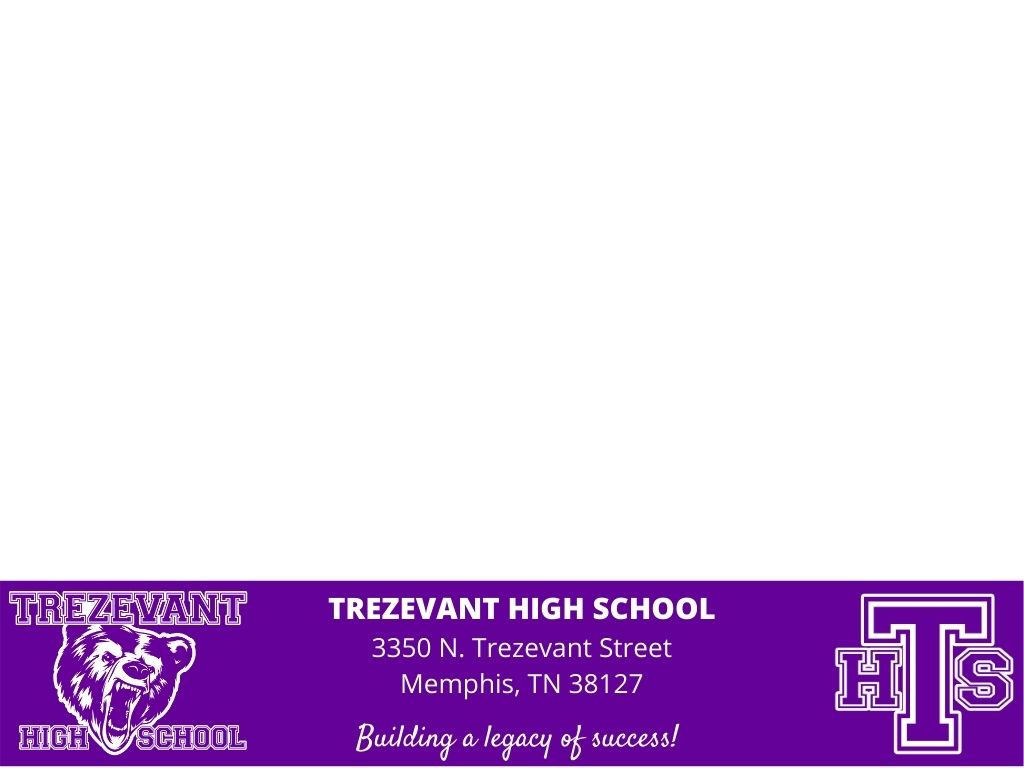 CERTIFICATE OF Honor Roll
THIS ACKNOWLEDGES THAT
YOUR NAME CAN BE HERE
HAS BEEN RECOGNIZED FOR OUTSTANDING ACHIEVEMENT 
Quarter 3 COMING SOON
March 2025
Lisa Moore
Vice-Principal Moore , 9th –Grade Academy
Date